net.Console 3.5
The net.Console
User Manual
Guida utente
www.escaux.com
Indice
Avvio, login, logout
Struttura dell’applicazione
Step by step
Rispondere ad una telefonata
Terminare una telefonata
Iniziare una telefonata
Trasferimento assistito
Blind transfer
Parcheggio telefonate
Funzionalità avanzate(X900)
Personalizzare l’applicazione
Preferenze generali
Scorciatoie da tastiera
Speed dial
Dimensioni font
Elenco telefonico
Segreteria telefonica
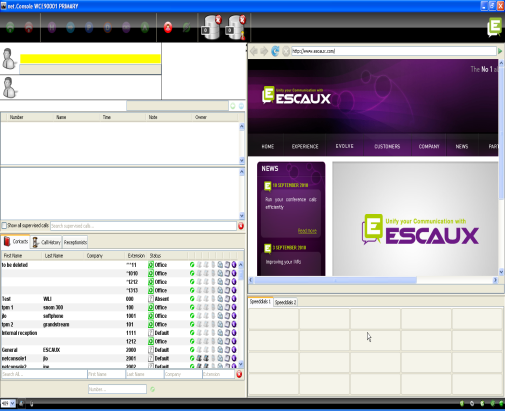 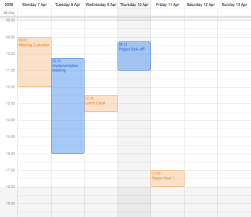 Il tuo desktop
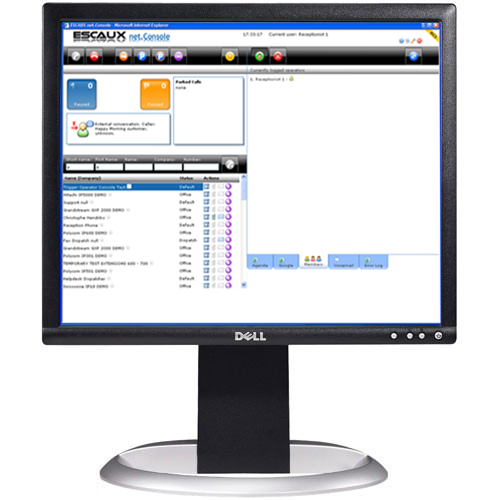 La net.Console‏
Polycom IP 650
SNOM 320
o
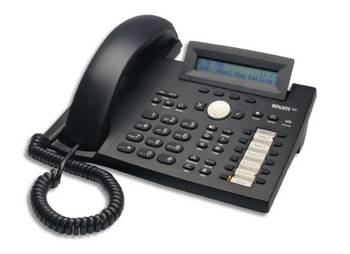 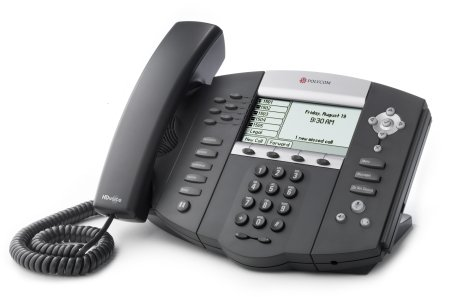 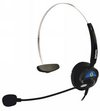 Cuffie(opzionali)‏
www.escaux.com
Avvio, login, logout
Authenticate and Login
Prima di poter iniziare ad accettare telefonate, è necessario autenticarsi ed effettuare il login.
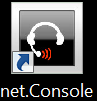 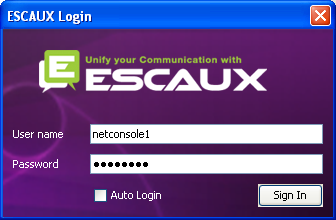 Finestra di autenticazione
Login & Logout
Logged out: nessuna telefonata generale o personale

In pausa: nessuna telefonata generale, solo personali. Questo stato ti consente di terminare le tue telefonate prima di effettuare il log out.
Logged in: telefonate generali o personali
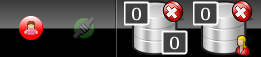 Premi per andare in pausa
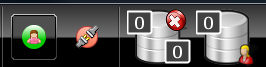 Premi per effettuare il logout
Premi per effettuare il login
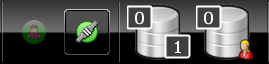 Premi per tornare in pausa
Numero di operatori
Login
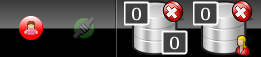 STEP 1 – Andare in Pausa
Clicca sul tasto rosso a sinistra
Sei ora loggato nella tua coda personale
Sei ora in pausa nella coda generale
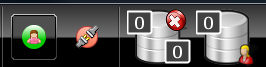 STEP 2 – Andare in Logged In
Clicca sul tasto rosso a destra
Sei ora loggato nella tua coda personale e generica
Sei pronto ad accettare telefonate
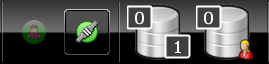 Logout
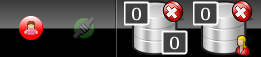 STEP 2 – Andare in Logged Out
Clicca sul tasto verde a sinistra
Sei ora sloggato da entrambe le codeNon riceverai più telefonate in entrata
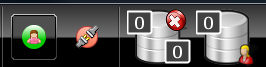 STEP 1 – Andare in Pausa
Clicca sul tasto verde a destra
Sei ora in pausa per la coda generale ed ancora collegato alla tua coda personale
Puoi terminare le chiamate in corso ed accettare ancora chiamate personali
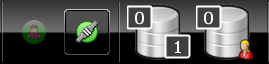 Chiudere l’applicazione
È consigliabile effettuare il log out prima di chiudere l’applicazione. Se effettui il log out dagli stati “in pausa” o “logged in” apparirà a video un avviso. 
Se effettui comunque il log out, l’applicazione proverà a rimuovere il telefono dalle code ma è comunque consigliabile effettuare il log out prima di chiudere l’applicazione.
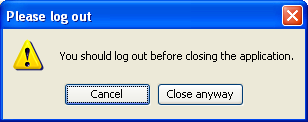 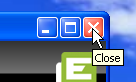 Struttura dell’applicazione
Layout dello schermo – X900
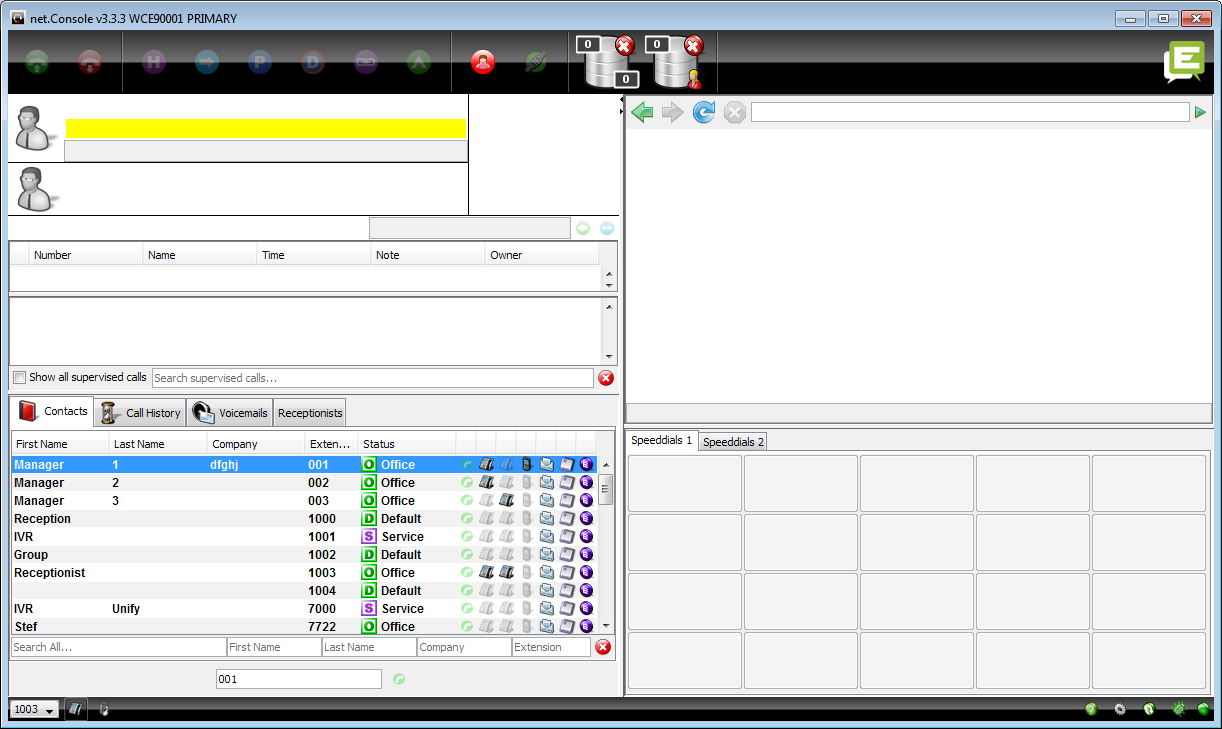 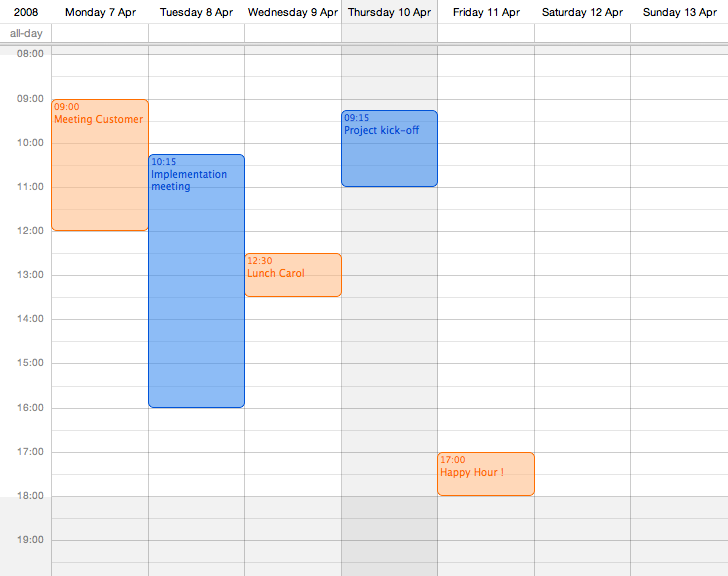 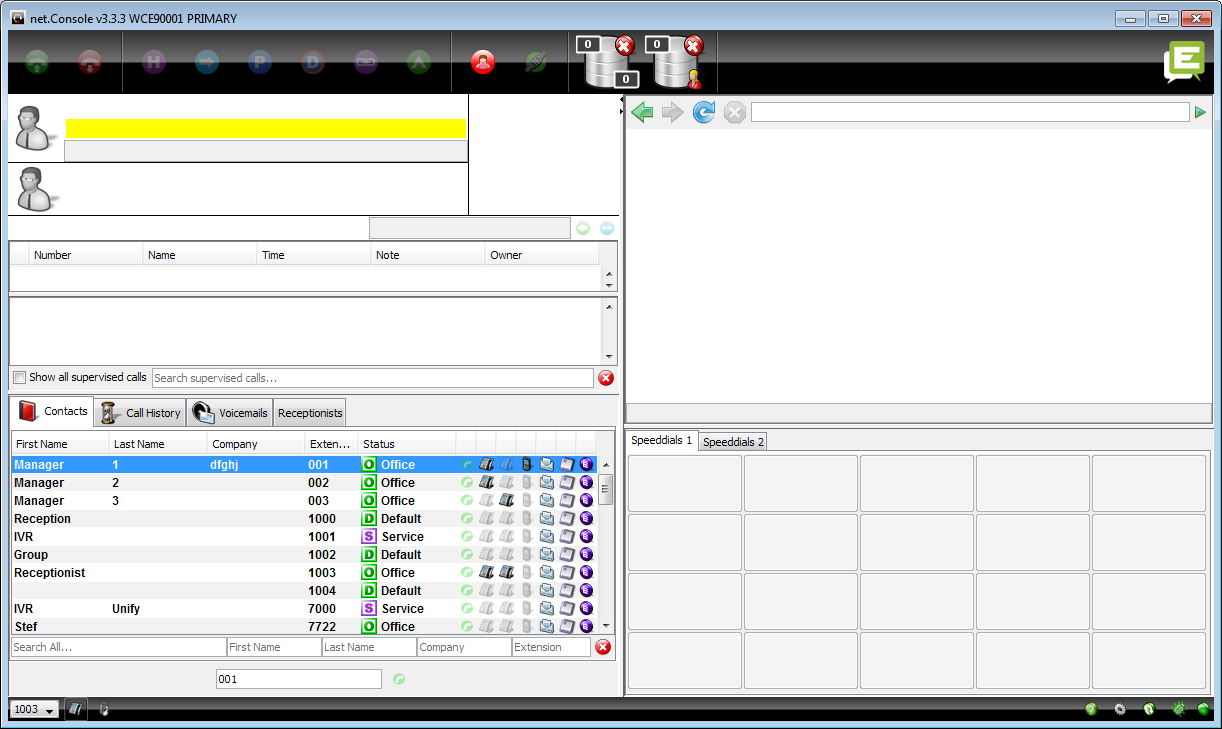 Pannello destro
Pannello sinistro
www.escaux.com
Layout dello schermo – X700
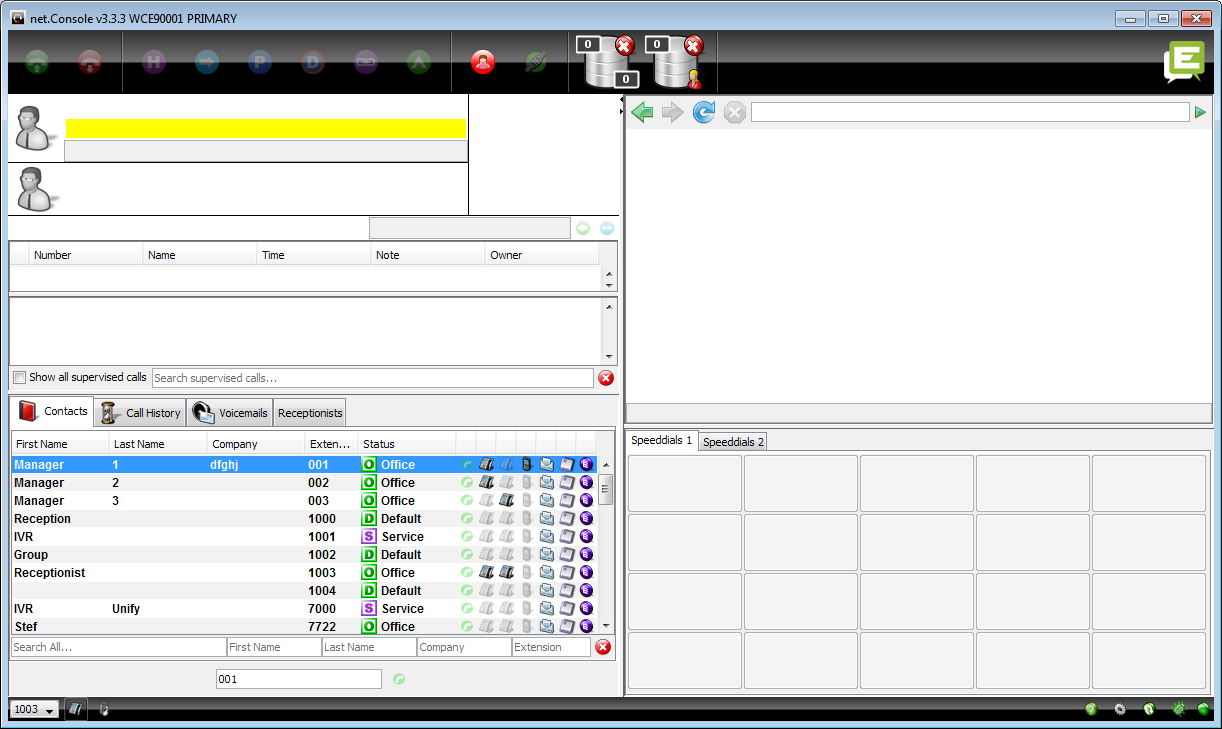 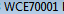 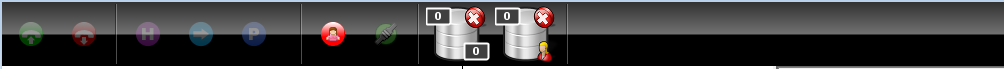 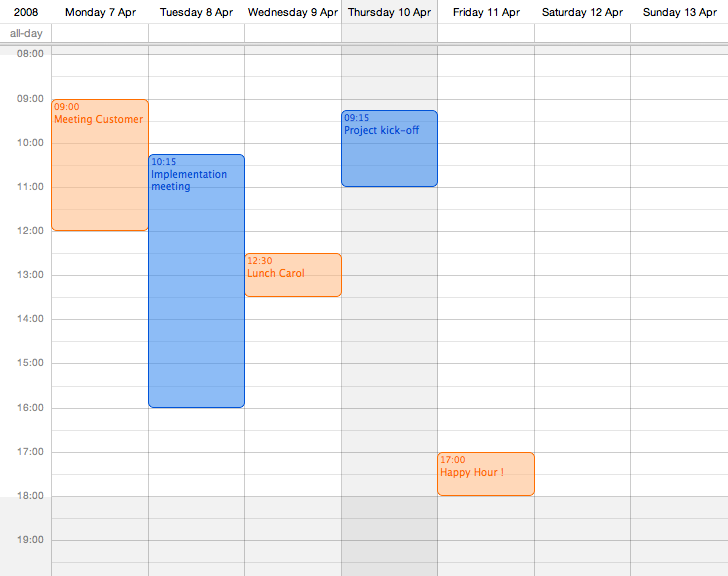 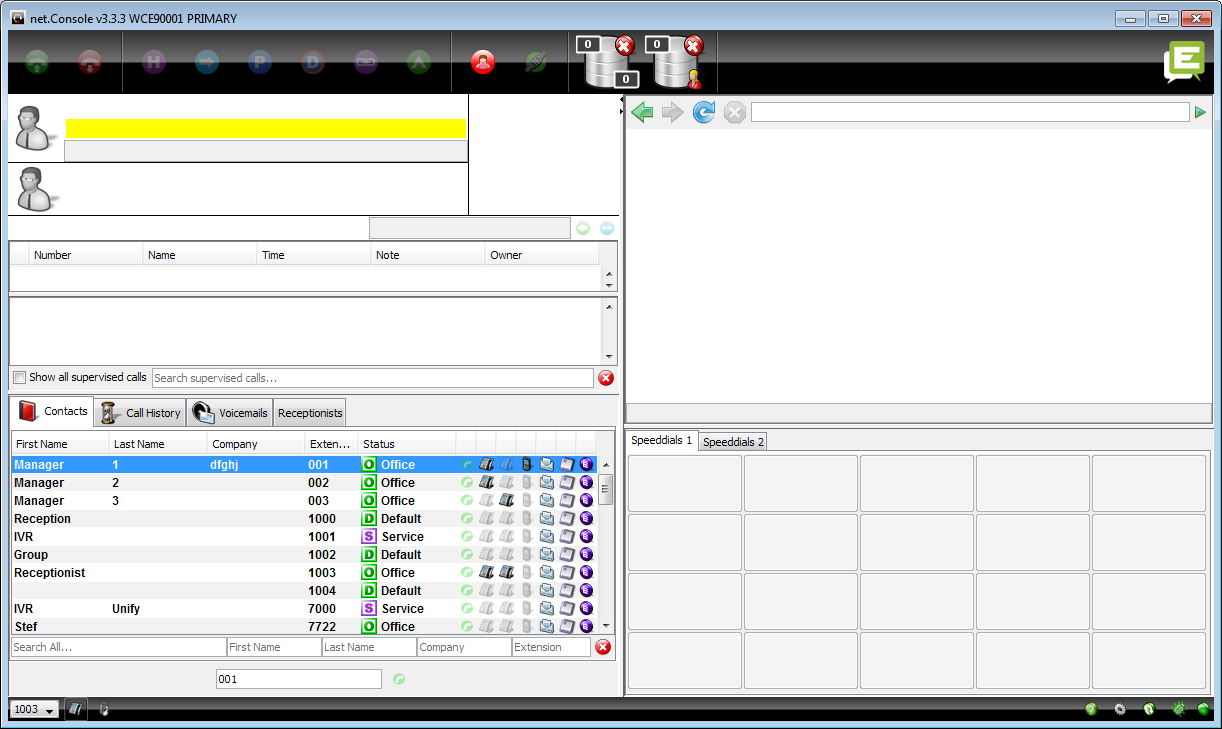 Pannello sinistro
Pannello destro
www.escaux.com
Pannello sinistro
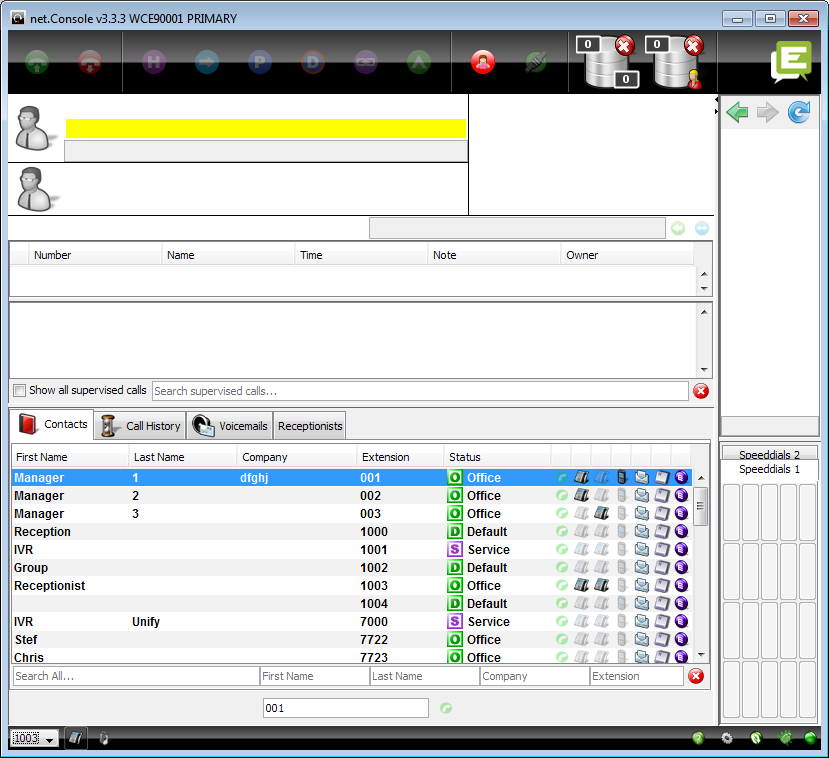 Area di controllo
Area Status Linea
Area supervisione
Area contatti
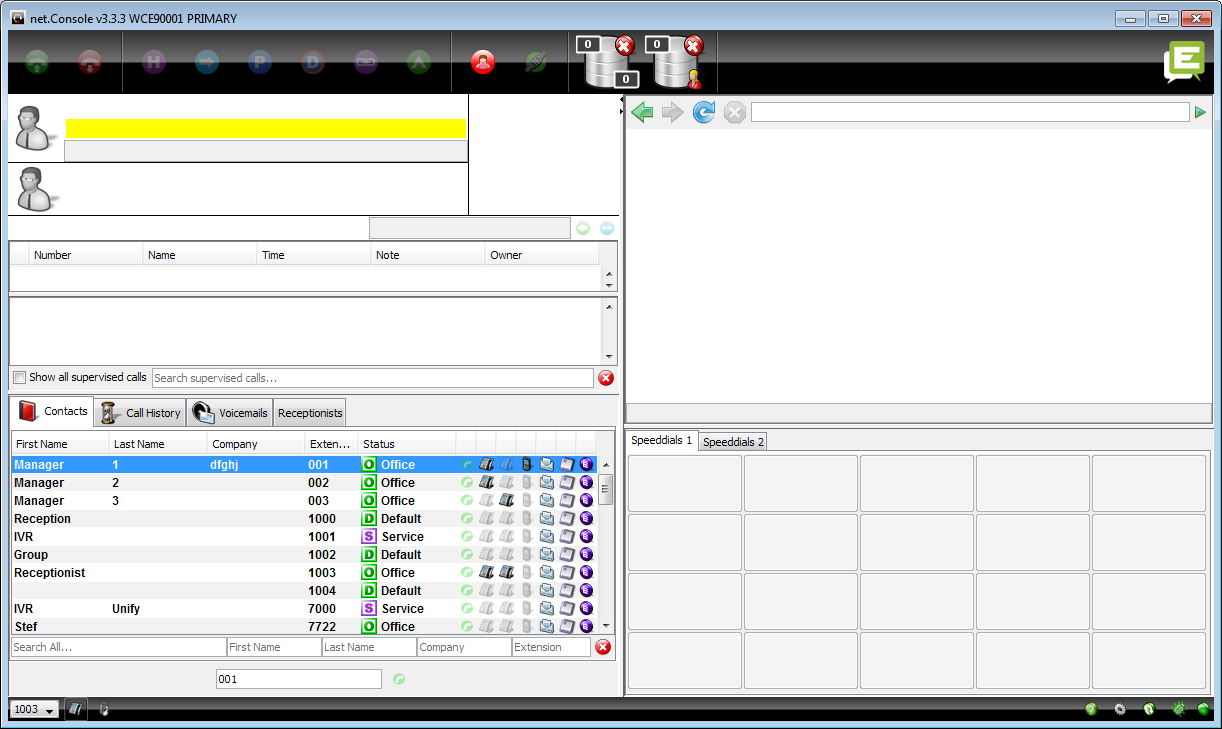 Pannello destro
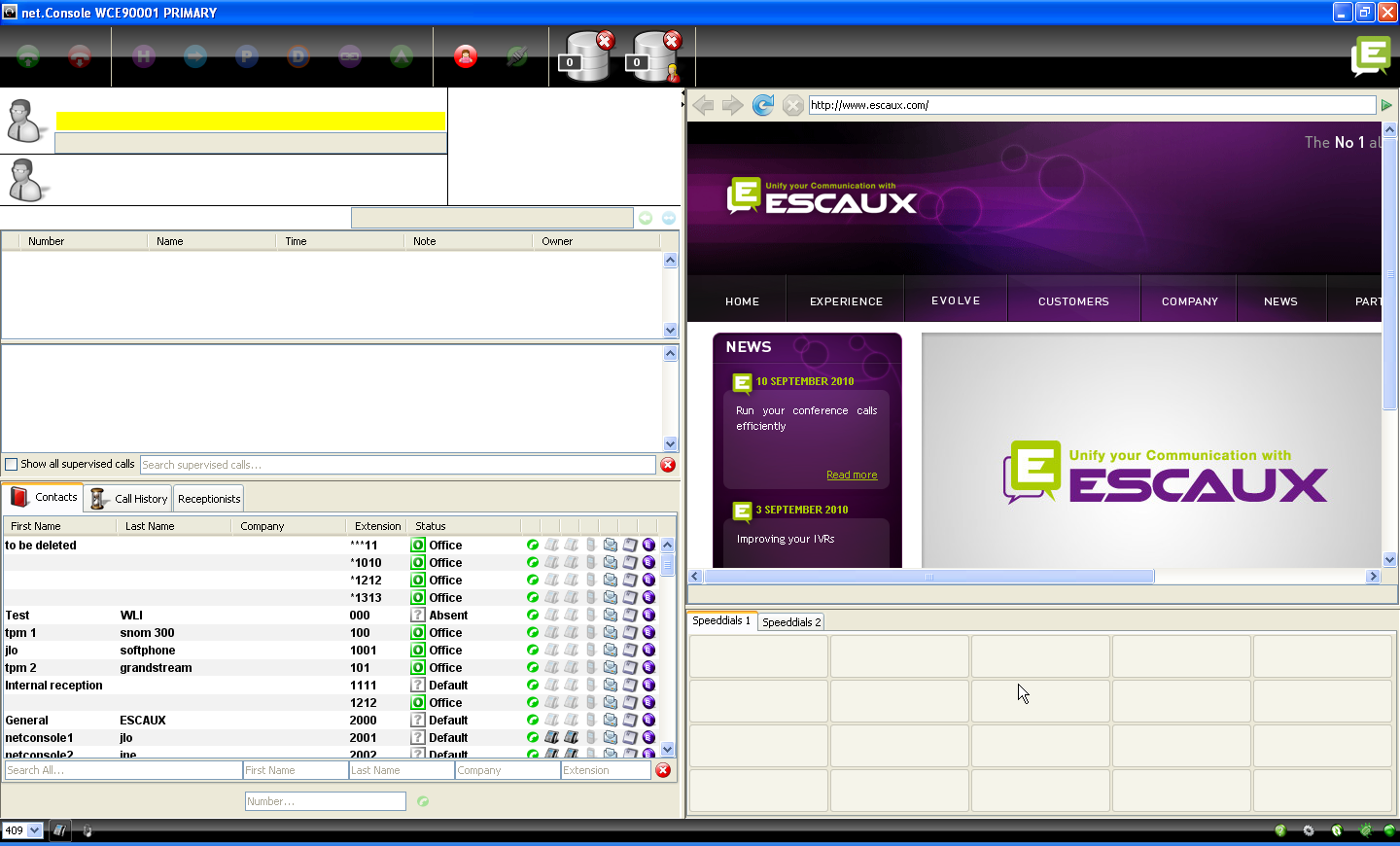 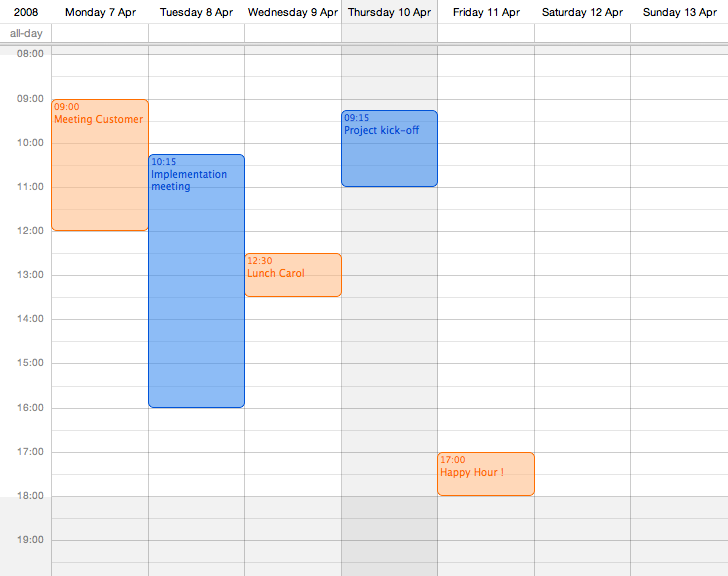 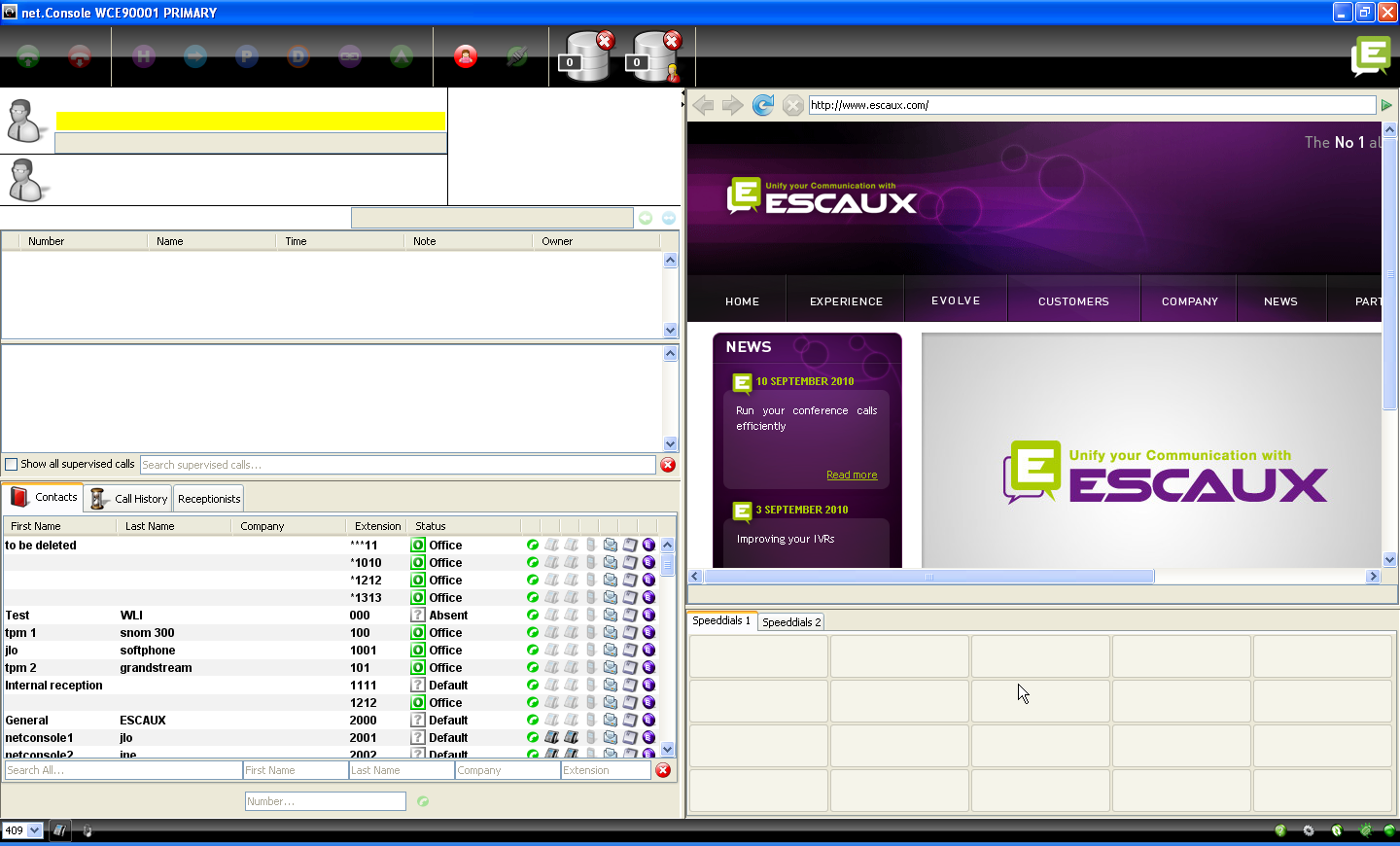 Area plugin web
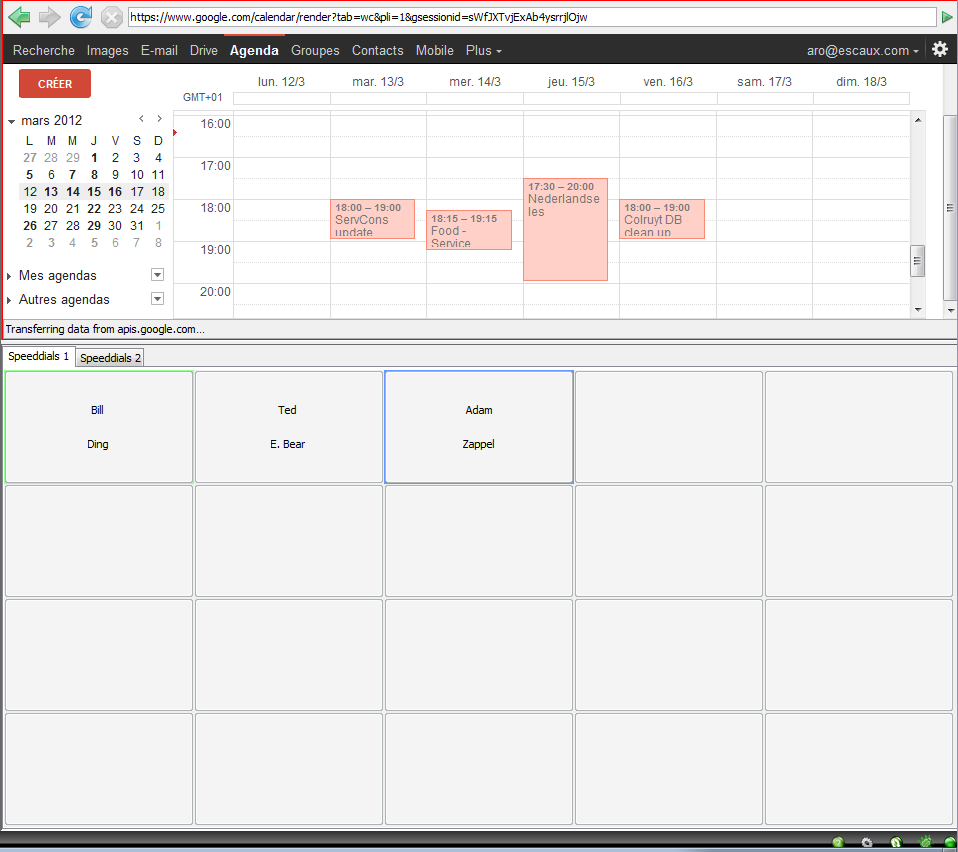 Area speed dial
Mini-toolbar
Stato telefono su speed dial
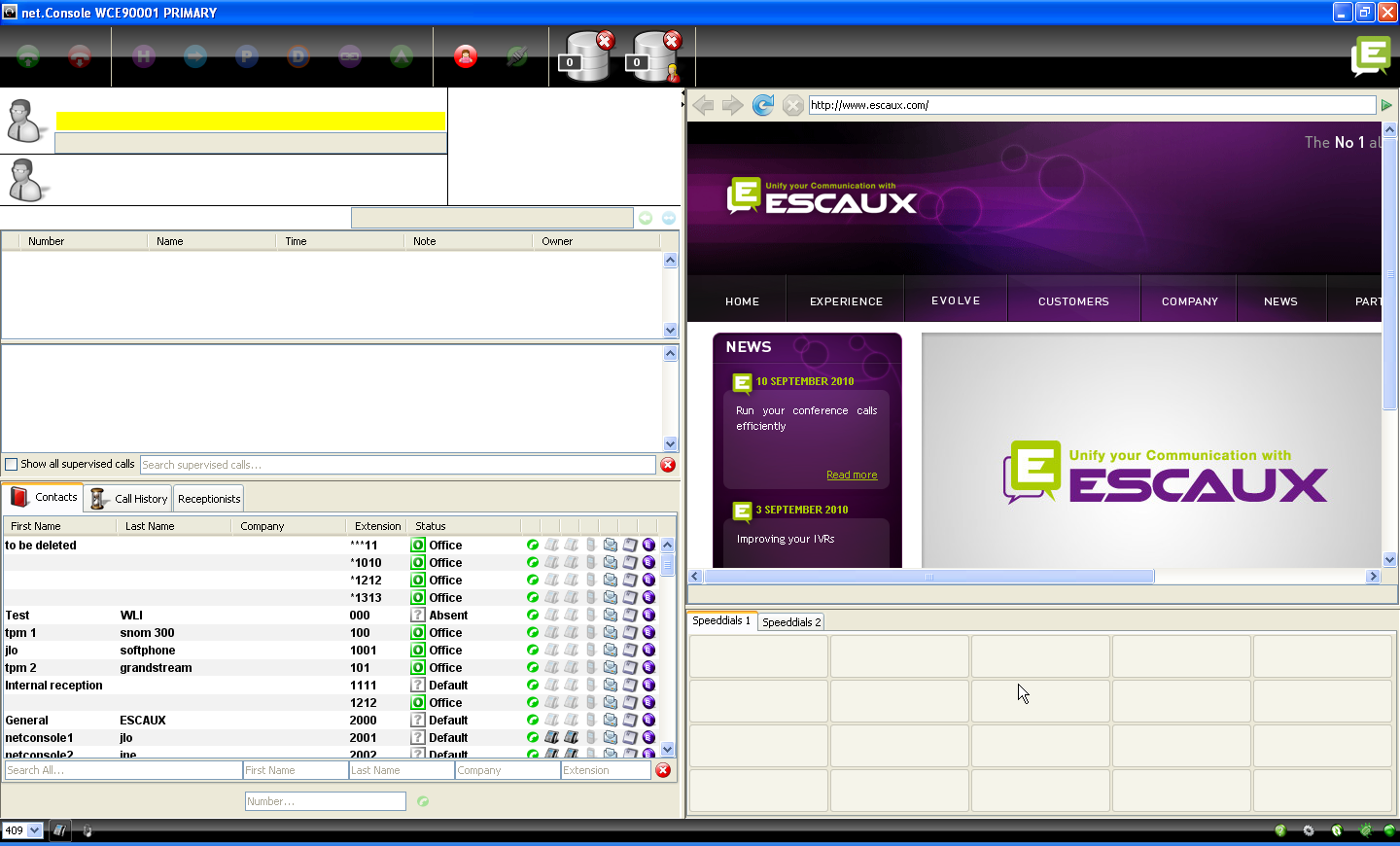 Puoi vedere lo stato del telefono su speed dial, come per l’Elenco Telefonico, se è un contatto interno
Questa funzionalità può essere attivata nelle preferenze(vedi dopo)
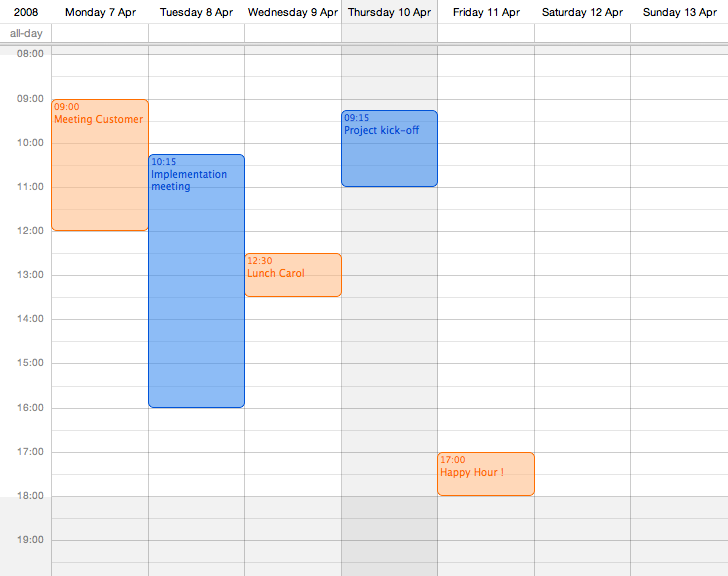 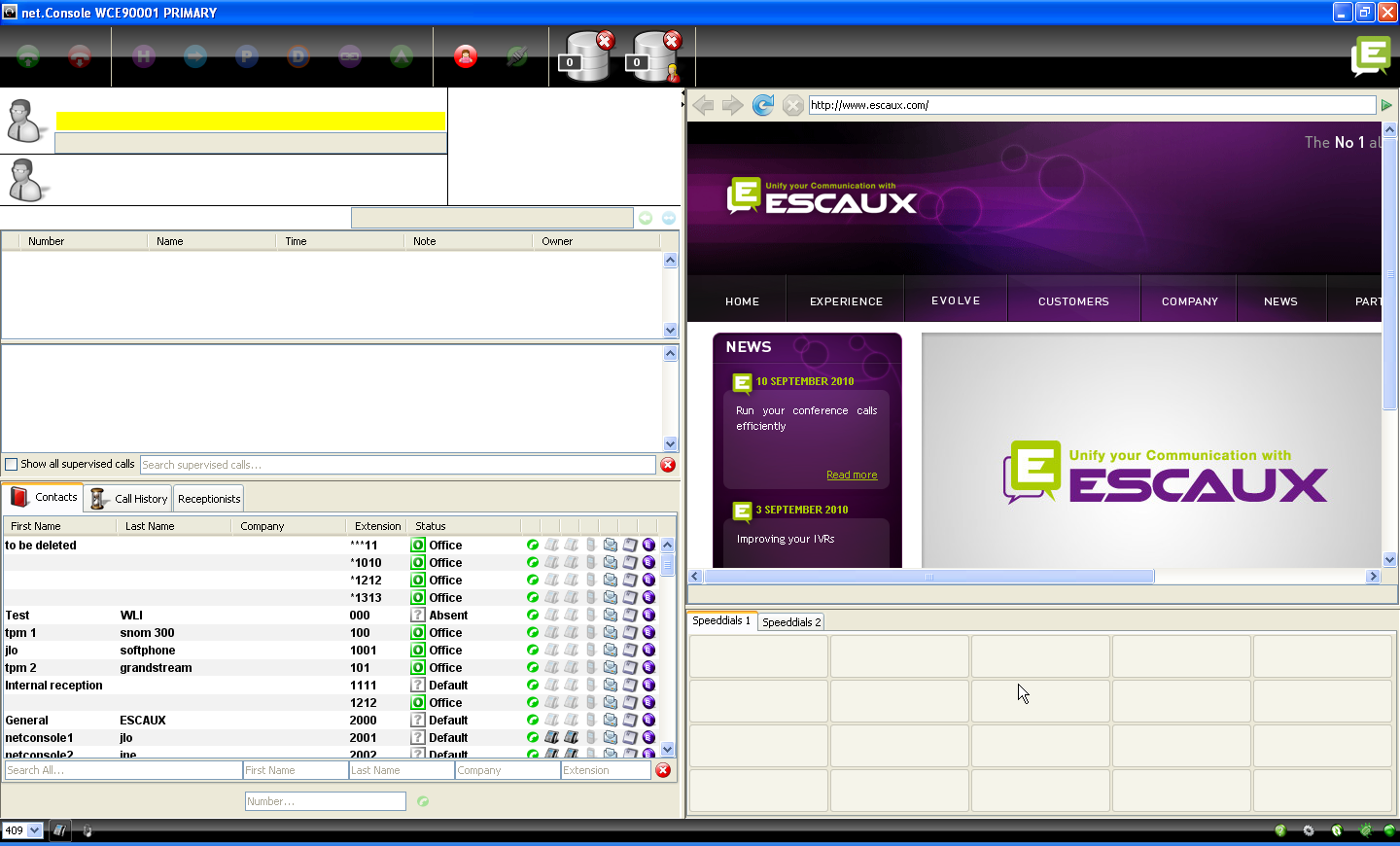 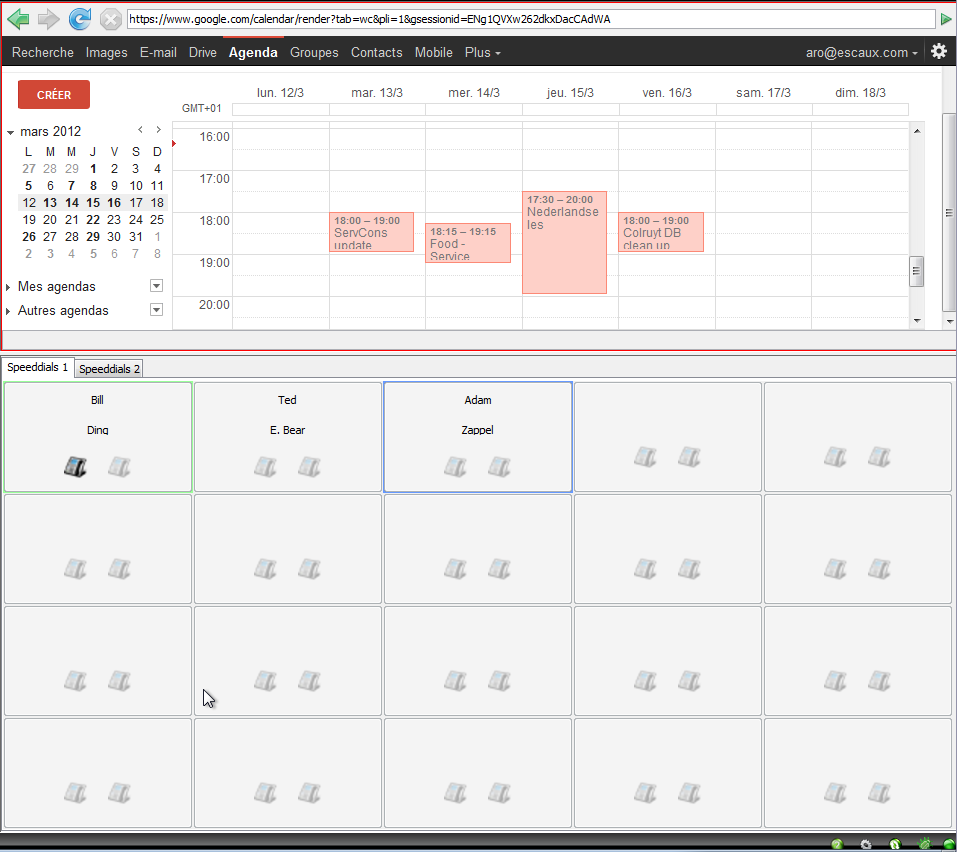 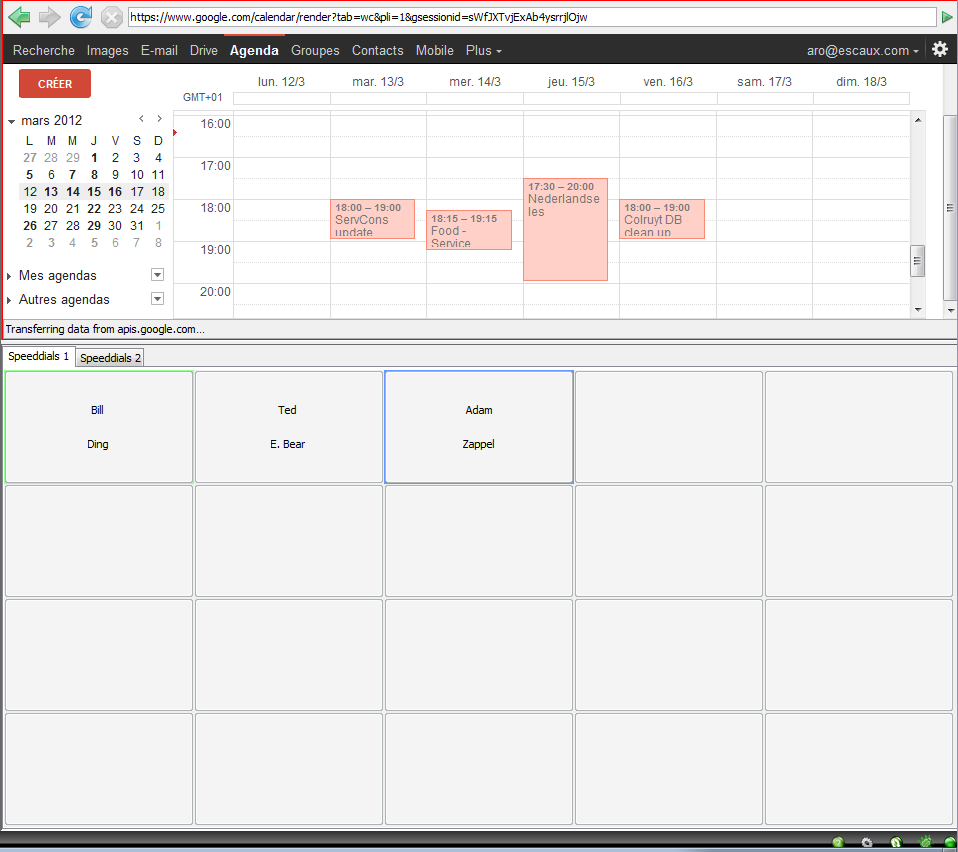 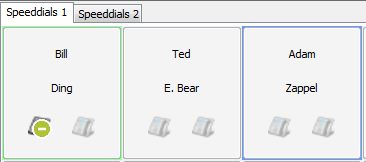 Derivazione occupata
Focus su componente web
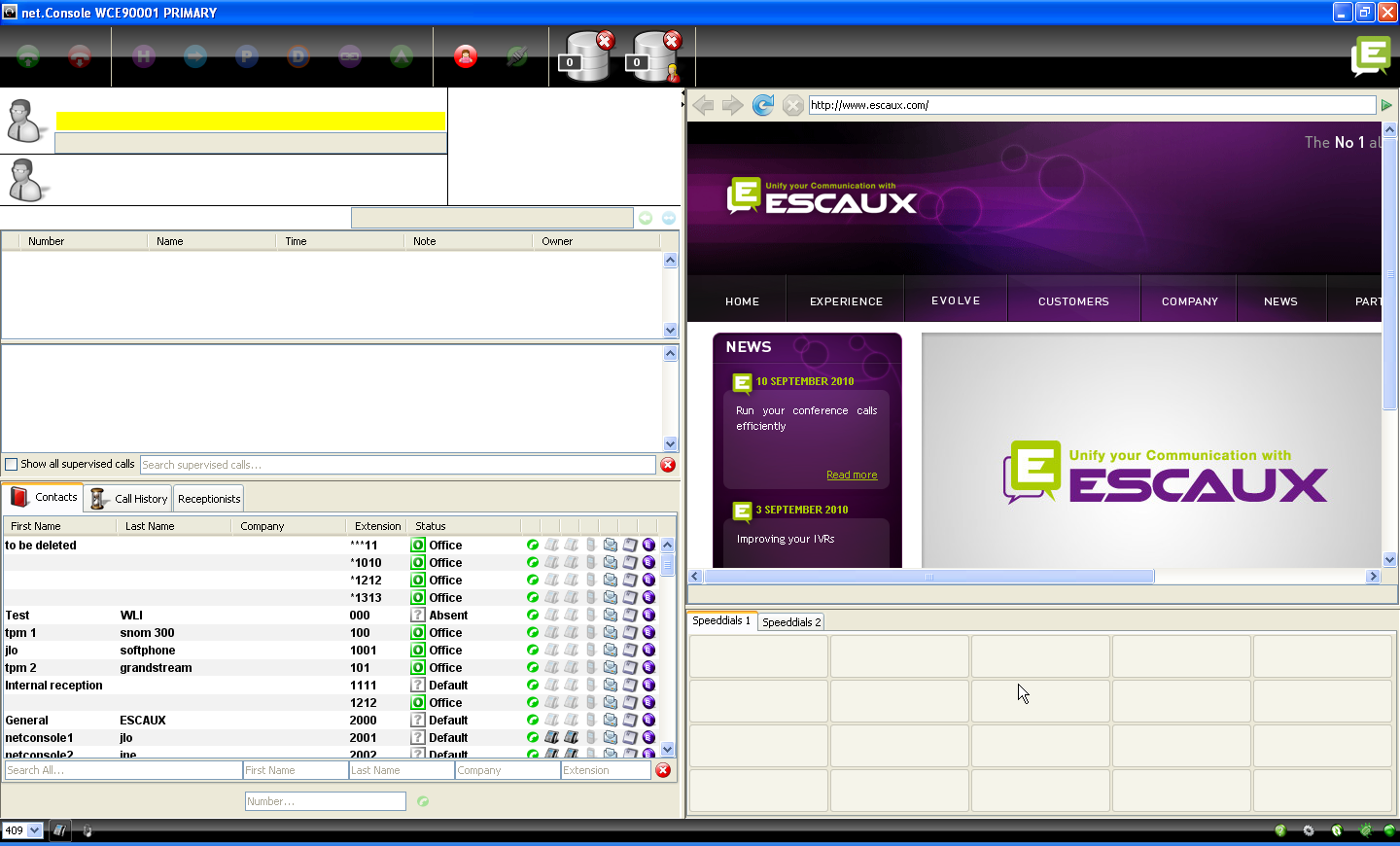 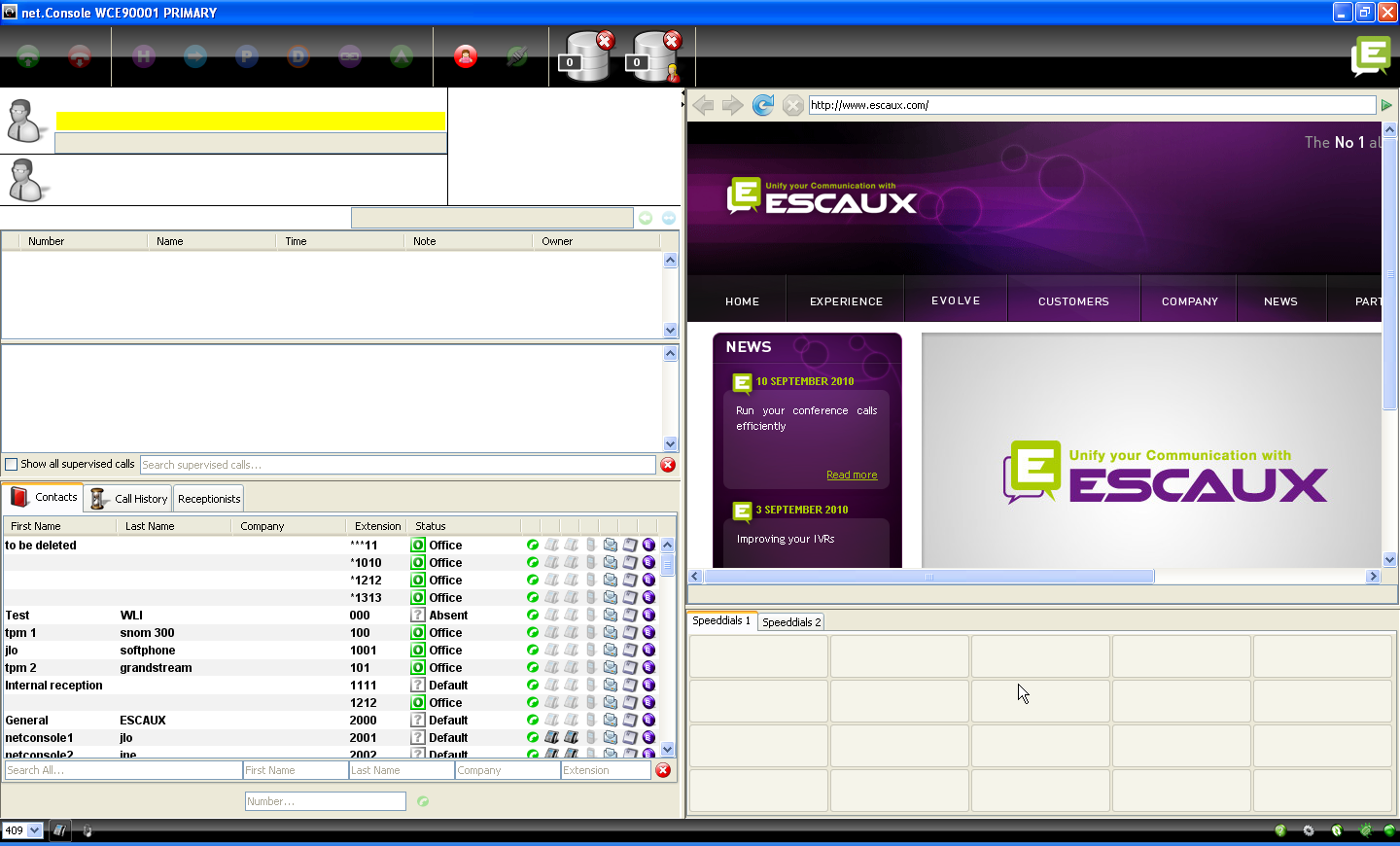 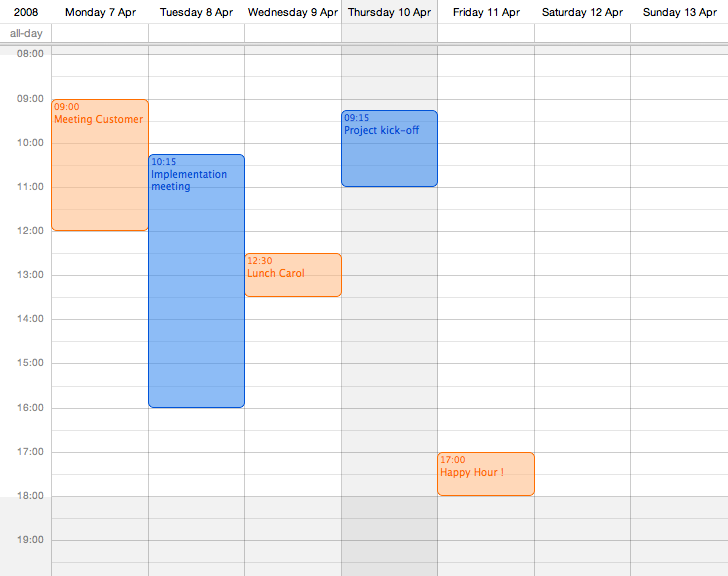 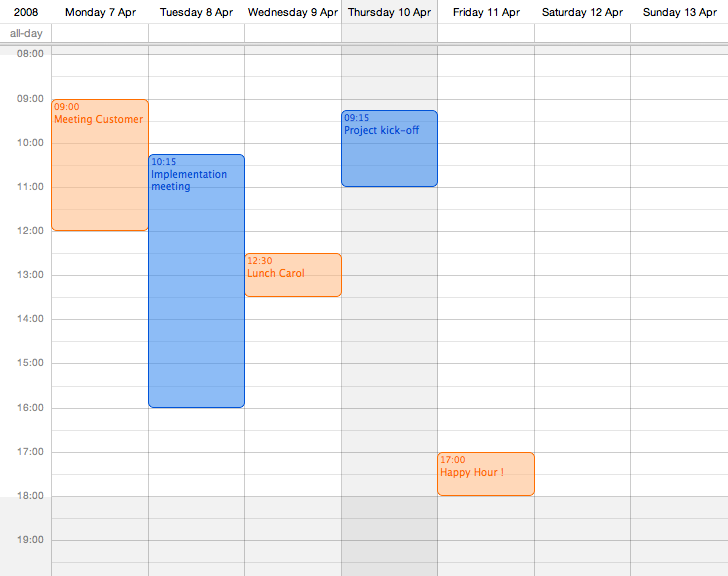 Focus su componente web
Focus su applicazione principale
Le immissioni da tastiera possono essere catturate o dalla net.Console oppure dalla componente web.
La componente web catturerà tutte le scorciatoie da tastiera se ha focus, come indicato dal bordo rosso.
Mini-toolbar
Stato connessione server
Documentazione
Sincronizza contatti
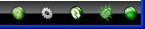 Preferenze
Invia segnalazione bug
www.escaux.com
Area di controllo
I diversi tasti di controllo sono contestuali
Solo i tasti colorati funzionano
Coda Personale
Terminare
Trasferire
Parcheggio diretto
Camp
pausa
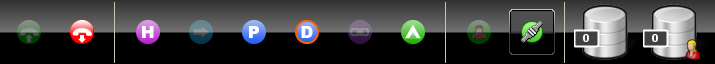 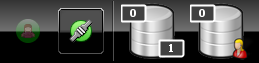 Parcheggio
Concatena
Logout
Coda Generale
Accettare
In attesa
Area di controllo
Il colore della coda cambia con il numero di telefonate in attesa
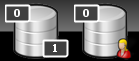 0 telefonate
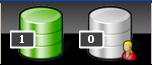 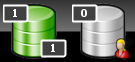 1 o 2 telefonate
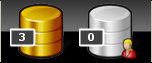 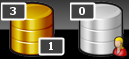 3 o 4 telefonate
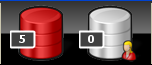 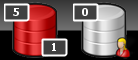 5 o più telefonate
Area stato della linea
Cronologia linea 1
Stato linea 1
Nome e numero del chiamante
Servizio ultima chiamata
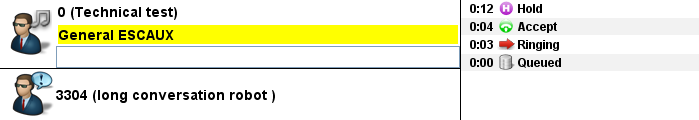 Il display per il nome e numero del chiamante può essere modificato dal sistema

La linea 2 è utilizzata esclusivamente per Trasferimenti Assistiti
Stato linea 2
Nome e numero del chiamante
Area supervisione
Telefonate supervisionate
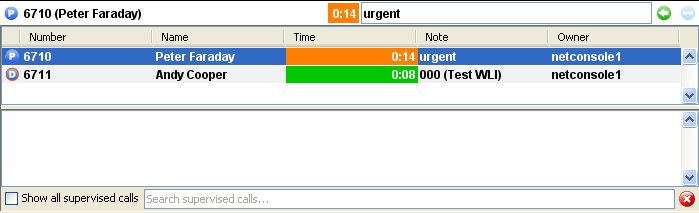 Telefonate in coda personale (e coda generale se configurata)
Area supervisione
Telefonata selezionata
Aggiorna nota
Riprendi o accoppia
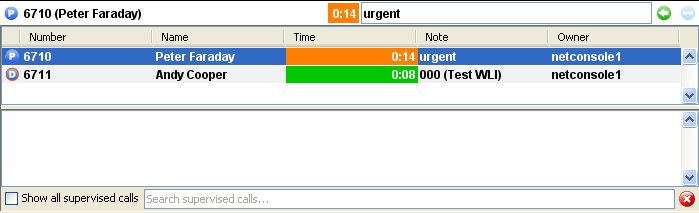 Tipologia di telefonata supervisionata
Se selezionato, verranno mostrate le telefonate di altri operatori (telefonate supervisionate e in code personali)
Cerca nelle chiamate supervisionate e in coda
Pulisci campo di ricerca
Contatti
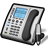 Libero
Naviga nell’elenco telefonico tramite tasti su/giù
Doppio click per comporre derivazione interna
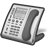 Drag & drop o tasto destro per incolonnare le intestazioni
Non connesso
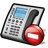 Occupato (esterno)
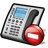 Occupato (interno)
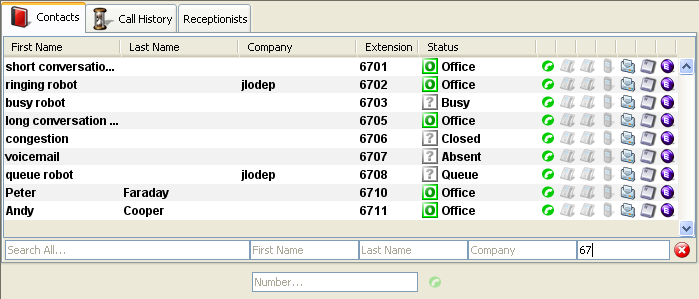 Perfeziona la tua ricerca
Ricerca automatica durante la digitazione
Componi qualsiasi numero
Pulisci campo di ricerca
Contatti
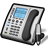 Libero
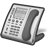 Non connesso
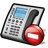 Occupato (esterno)
Click per inviare email
Click per comporre derivazione
Stato Intenzionale
Occupato (interno)
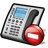 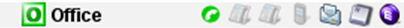 Click per comporre numero cellulare
Stato tastiera
Sorgente
Personalizza display
Clicca sulle intestazioni colonna per ordinare i contatti *

Drag & drop sulle intestazioni per riordinare le colonne

Tasto destro sull’intestazione colonna per mostrare o nascondere colonne specifiche

* Non per stato intenzionale, stato telefono e stato tastiera in quanto andrebbe ad inficiare la reattività della net.Console
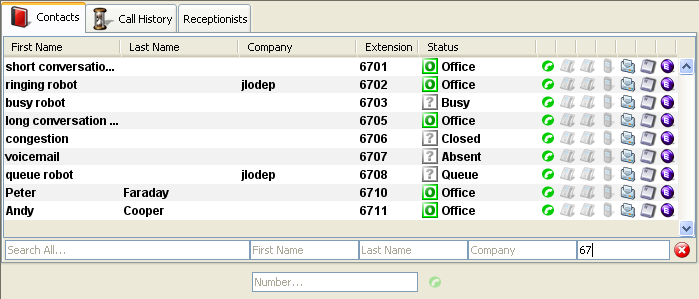 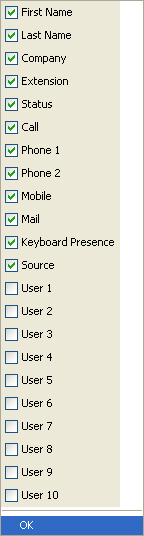 Cronologia chiamate
Drag & drop o tasto destro su intestazioni colonna
Situazione telefonata (effettuata, risposta, persa)
Doppio click sulla riga per comporre derivazione interna
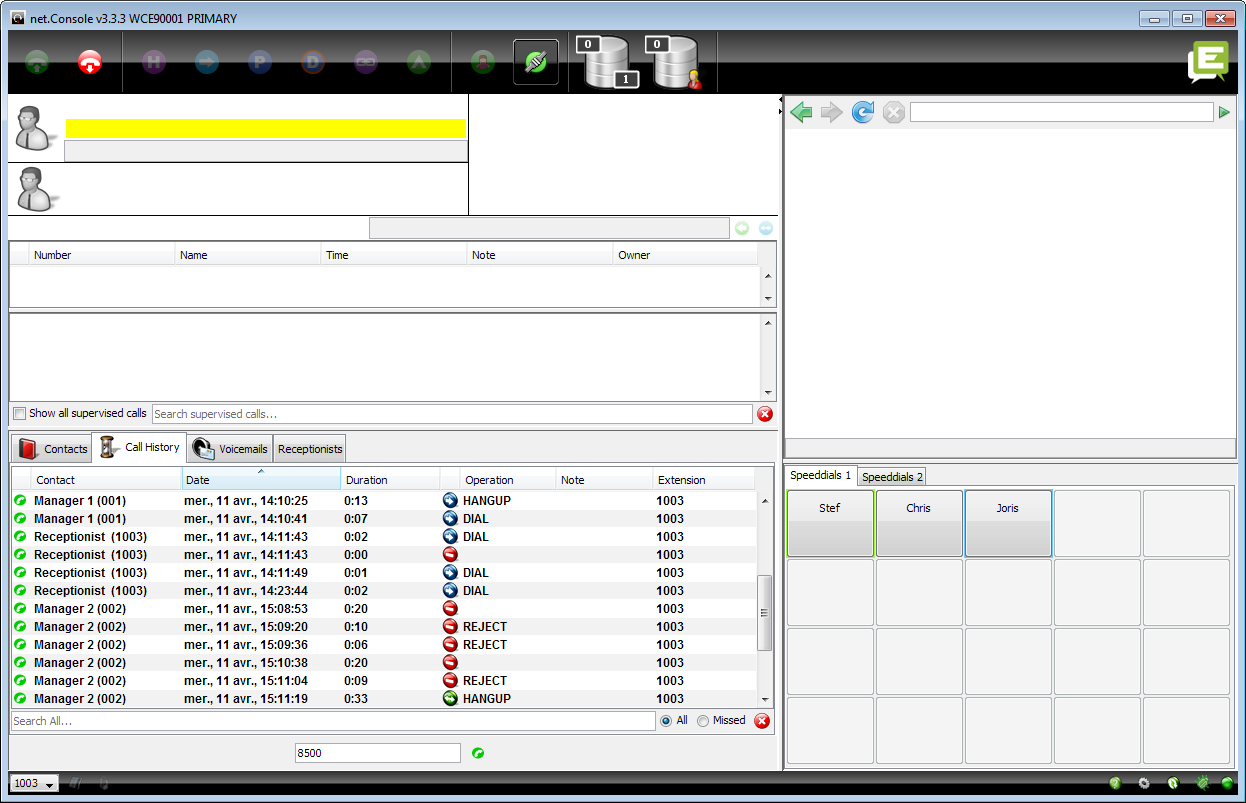 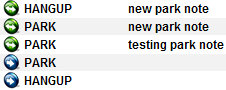 Mostra tutte le telefonate o solo le perse
Cerca nella cronologia chiamate
Pulisci campo di ricerca
Receptionist
Mostra lo stato dei tuoi colleghi
Drag & drop o tasto destro su intestazioni colonna
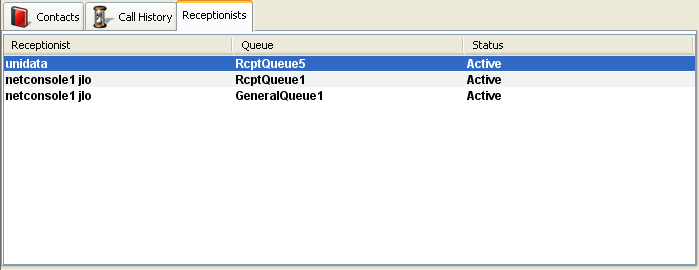 Campo stato
Casella
Mostra la segreteria telefonica di tutte le tue derivazioni
Drag & drop o tasto destro su intestazioni colonna
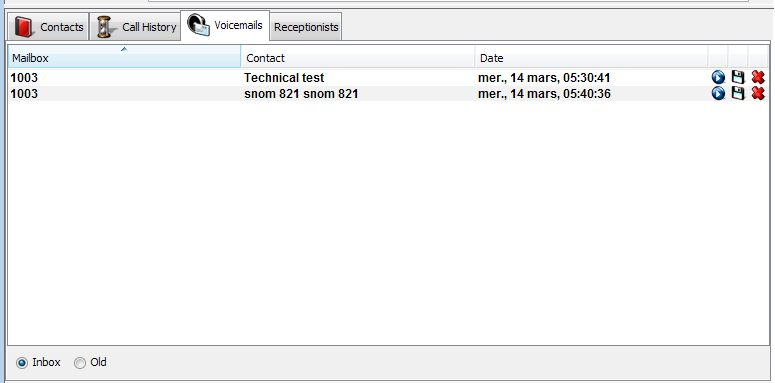 Mostra messaggi nuovi o vecchi
Step by step
www.escaux.com
Rispondere ad una telefonata
La telefonata entra in coda generale
Il contatore della coda aumenta
Il telefono squilla
La linea 1 mostra chiamata in arrivo
Il tasto “Accetta” si accende
Accetta telefonata
Con un click del mouse su “tasto Accetta”
Oppure tramite tasto “Invio”
L’icona di stato della Linea 1 cambia in conversazione
I tasti controllo riflettono lo stato della conversazione
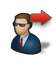 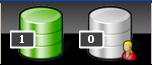 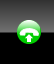 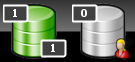 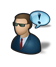 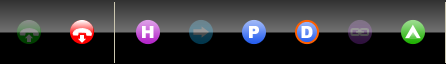 Terminare una telefonata
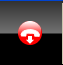 Il tasto “Terminare” è acceso
Terminare una telefonata
Tramite click del mouse sul tasto “Terminare”
Oppure premendo il tasto “F2”
Lo stato della Linea 1 cambia in occupato
I tasti di controllo riflettono lo stato occupato



Da notare che in stato occupato il tasto “Terminare” è ancora acceso. Ciò ti consente di terminare telefonate che, per qualche motivo, sono ancora sul telefono dell’operatore.
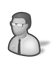 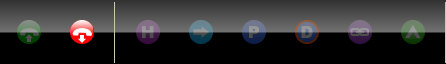 Iniziare una telefonata
Diverse possibilità per iniziare una telefonata:
Componi il numero sul telefono
Doppio click su voce elenco
Seleziona con il mouse la voce elenco e premi “Invio”
Click sull’icona componi, telefono o cellulare sulla voce elenco
Componi numero nel campo appropriato e premi “Invio”
Seleziona uno speed dial
Metti in attesa e rilascia una telefonata
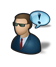 La telefonata è in stato conversazione
Il tasto “In attesa” è acceso
Metti in attesa chiamata
Tramite click sul tasto “In attesa”
Oppure premendo il tasto “Invio”
L’icona di stato della Linea 1 cambia su In attesa
Il tasto “In attesa” resta premuto
Rilascia telefonata
Tramite click sul tasto “In attesa”
Oppure premendo il tasto “Invio”
L’icona di stato della Linea 1 cambia di nuovo su Conversazione
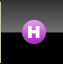 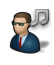 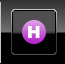 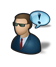 Blind Transfer
La telefonata è in stato conversazione
Cerca contatto nell’elenco telefonico
Se il risultato della ricerca è univoco, il blind transfer viene avviato immediatamente (funzionalità opzionale)
Se la ricerca restituisce più risultati, il blind transfer è eseguito dopo l’avvio manuale di una conversazione
Le chiamate “in trasferimento” vengono mostrate nell’area supervisione



Quando la destinazione accetta la chiamata, la riga scompare dall’area supervisione.
Se la destinazione non risponde:
Si può riprendere la telefonata per terminare il trasferimento (vedi dopo)
La chiamata verrà ripresa automaticamente dopo un timeout(ed entra in coda personale)
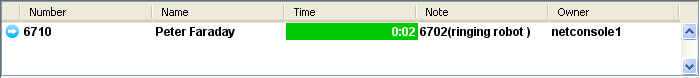 Blind Transfer verso numeri occupati
Nella maggior parte delle console, un blind transfer verso un numero occupato risulterà in una chiamata persa
Con la net.Console, quando la destinazione è occupata, la chiamata in uscita verrà terminata e la chiamata originale messa in attesa.
Ciò da la possibilità all’agente alla console di richiamare il chiamante.
Trasferimento assistito (1)
Telefonata in stato conversazione
Mettere il chiamante in attesa
Cercare il contatto nell’elenco
Se il risultato della ricerca è univoco, il trasferimento assistito viene avviato immediatamente (funzionalità opzionale)
Se la ricerca restituisce più risultati, il trasferimento assistito è eseguito dopo l’avvio manuale di una conversazione
La Linea 2 inizia a squillare
Trasferimento assistito (2)
A questo punto i pulsanti di controllo mostrano le seguenzi opzioni:
Conferma Trasferimento Assistito prima che la persona chiamata accetti
Park diretto della Linea 1 sulla derivazione della Linea 2
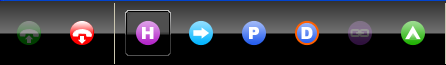 Termina Linea 2
Termina Linea 2 e sblocca Linea 1
Park Linea 1
Camp Linea 1 sulla derivazione della Linea 2
Trasferimento assistito (3)
Quando la persona chiamata accetta la telefonata i pulsanti di controllo mostrano le seguenzi opzioni:






Dopo aver confermato il trasferimento assistito, la chiamata sparirà dalla net.Console. Puoi anche ritornare alla chiamata terminando la Linea 2 e sbloccando la conversazione.
Conferma Trasferimento Assistito
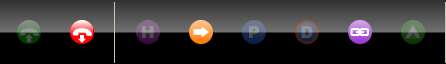 Termina Linea 2
Concatena telefonata (vedi dopo)
Trasferimento assistito (4)
L’utilizzo di scorciatoie da tastiera può migliorare notevolmente la tua efficienza.
Esempio: trasferimento assistito 
“Invio” per accettare chiamata in ingresso
“Invio” per mettere il chiamante in pausa
Inizia a scrivere per cercare nell’elenco finché non trovi un risultato univoco
“Invio” per confermare il trasferimento(dopo che il contatto ha accettato la telefonata)
Per sintetizzare: Invio, Invio, ricerca, Invio
Riprendere una telefonata
Quando non sei in conversazione, è possibile riprendere una telefonata che aspetta in supervisione o in coda personale
Quando si riprende una telefonata, ogni chiamata in ingresso verrà messa in coda
Per riprendere una telefonata, seleziona la riga e premi il tasto riprendi
Tasto riprendi
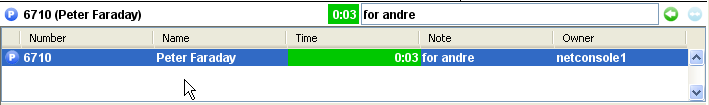 Ritorno automatico di una telefonata
Una telefonata nell’area supervisione tornerà automaticamente all’operatore net.Console dopo un time-out configurabile (chiedi al tuo system admin)
La telefonata entrerà nella coda personale dell’operatore
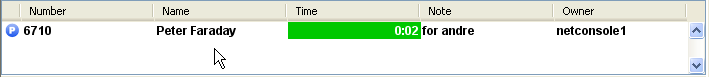 < 60%
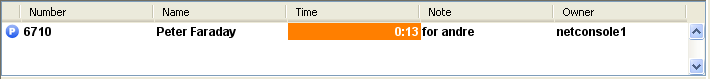 60% - 80%
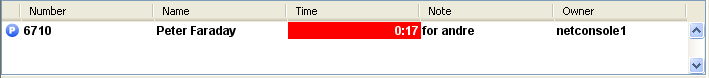 > 80%
Parcheggia una telefonata
Per parcheggiare una telefonata, procedere come segue:
Premi il tasto “Parcheggia” o premi “F7”
Apparirà un popup per inserire una nota di parcheggio
La telefonata verrà mostrata nell’area supervisione, insieme alla nota di parcheggio
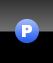 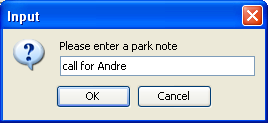 Icona “parcheggio”
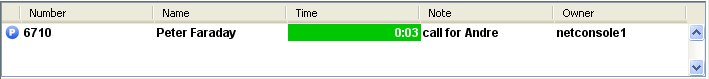 Accoppia una telefonata
Per accoppiare una telefonata in ingresso con una parcheggiata, procedere come segue:
Accetta la telefonata in ingresso
Seleziona la telefonata parcheggiata
Premi il tasto “accoppia”
Tasto accoppia
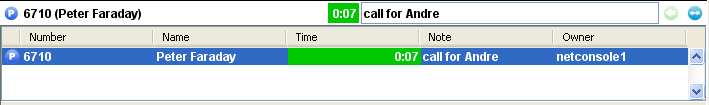 Funzionalità avanzate – solo X900
Parcheggio diretto
Per effettuare un parcheggio diretto sulla derivazione di un particolare utente procedere come segue:
Premi il tasto “Parcheggio diretto” o premi “F8”
Componi la derivazione dell’utente utilizzando un metodo a scelta
La telefonata apparirà nell’area supervisione
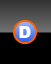 Icona “Parcheggio diretto”
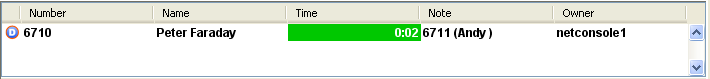 Recupero parcheggio diretto
Per recuperare una telefonata in parcheggio diretto, l’utente deve solo digitare *55<ext> da qualsiasi telefono, dove <ext> è la sua derivazione personale.
Come risultato la chiamata a parcheggio diretto scomparirà dall’area supervisione
Modifica Trasferimento Assistito in Camp-On
Nel caso in cui la destinazione sia occupata durante un trasferimento assistito, il trasferimento può essere messo in camp-on sulla derivazione del chiamato.
Premi il tasto “Camp” oppure premi “F10”
La telefonata apparirà nell’area supervisione
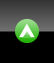 Contatena una telefonata (1)
Concatenare una telefonata è simile al Trasferimento Assistito. L’unica differenza è che alla fine della conversazione tra chiamante e chiamato il chiamante ritorna all’operatore.
La concatenazione di telefonate offre all’operatore la possibilità di mettere in contatto il chiamante con diverse persone senza obbligarlo ad effettuare più telefonate al numero generico.
Concatena una telefonata (2)
Per concatenare una telefonata, segui la stessa procedura del Trasferimento Assistito, ma quando la persona chiamata accetta la telefonata conferma il trasferimento premendo il tasto “concatena” invece di “trasferimento”.




Dopo aver concatenato una telefonata, essa apparirà nell’area supervisione
Quando la chiamata è terminata, il chiamante tornerà nella coda personale dell’operatore.
Ciò offre la possibilità di trasferire o concatenare la telefonata ad un altro contatto.
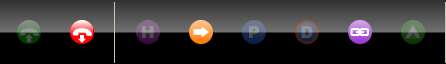 Tasto concatena
Personalizzare l’applicazione
Finestra preferenze
Generali
Scorciatoie
Speed dial
Font
Elenco telefonico
Segreteria telefonica
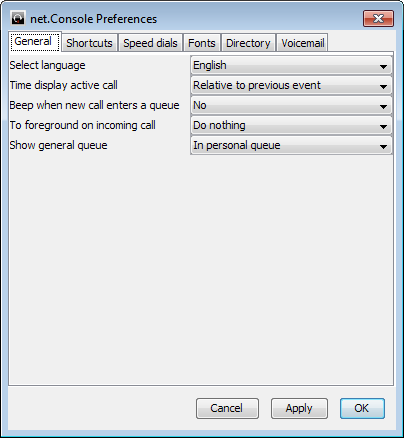 Preferenze generali
Formato temporale della cronologia Linea 1
Seleziona la lingua dell’interfaccia
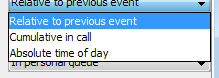 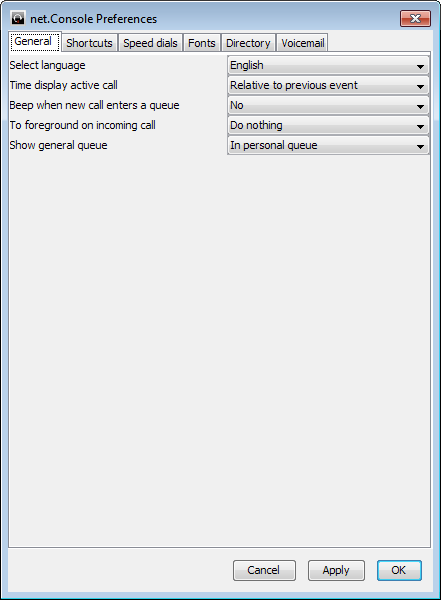 Beep sul computer
Comportamento finestra per telefonata in ingresso
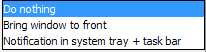 Mostra telefonate nella coda generale nell’area supervisione nella stessa lista di quelle in coda personale.
Scorciatoie tastiera
Scorciatoie di stato
Queste scorciatoie dipendono dallo stato in cui ci si trova
Esiste un set di scorciatoie predefinite
Scorciatoie generali
Le scorciatoie generali sono indipendenti dallo stato e sovrascrivono quelle di stato
Vuote di default
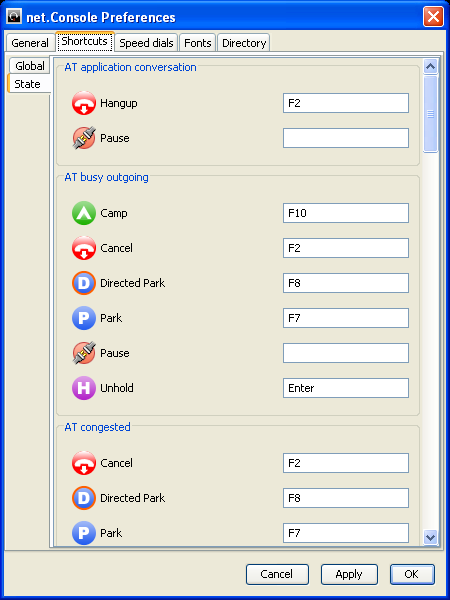 Speed dial
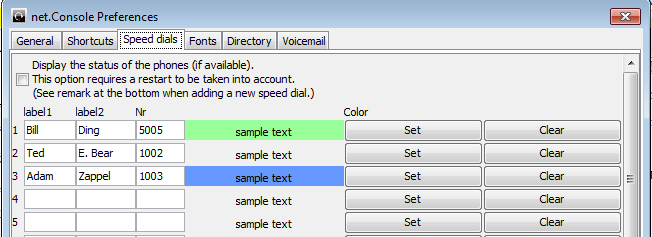 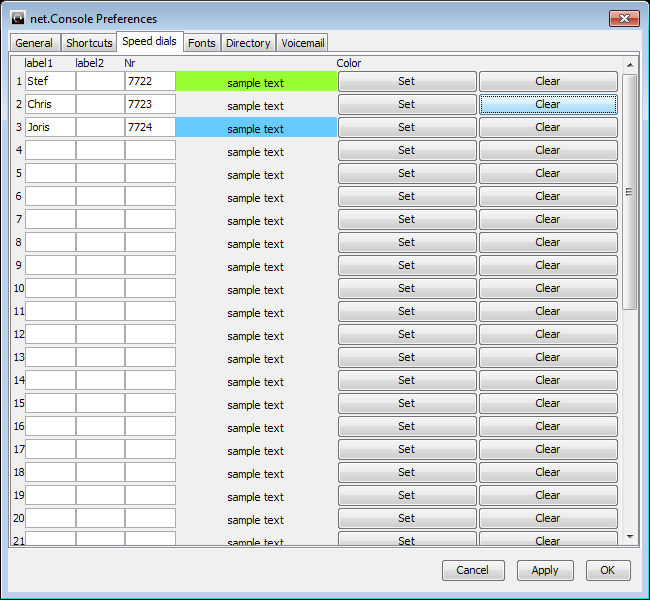 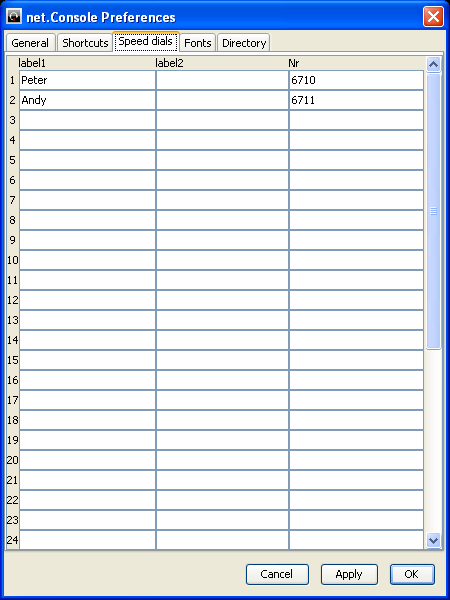 Etichetta 1: tipicamente il nome
Etichetta 2: tipicamente il cognome
Nr: numero di telefono
Colore: colore del tasto
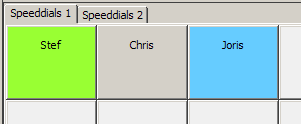 Speed dial con stato telefono
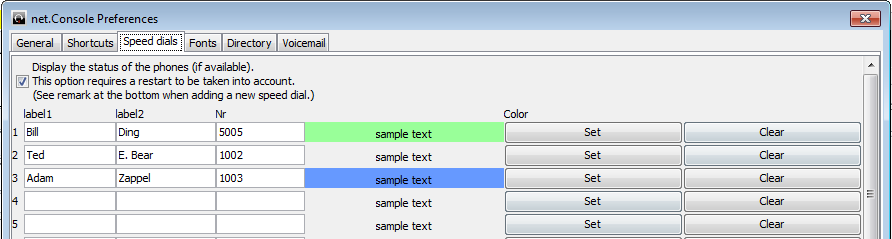 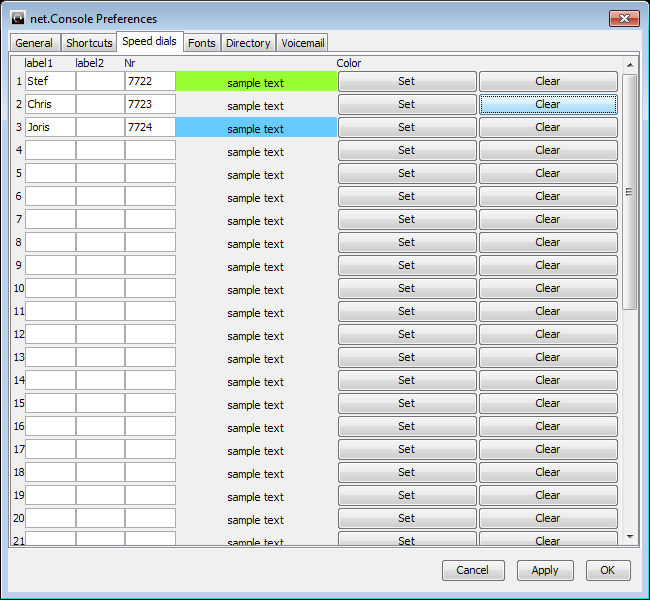 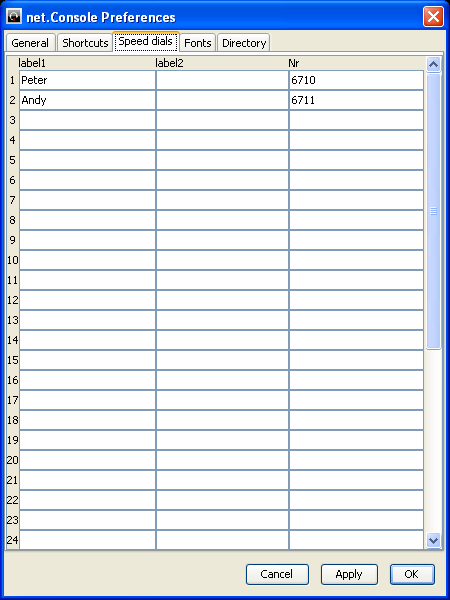 Puoi abilitare lo stato telefono con speed dial
Lo stato telefono verrà aggiornato per i contatti interi (come Elenco Interno)
Quest’opzione richiede un riavvio della net.Console
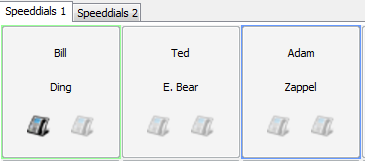 Modifica dimensioni font
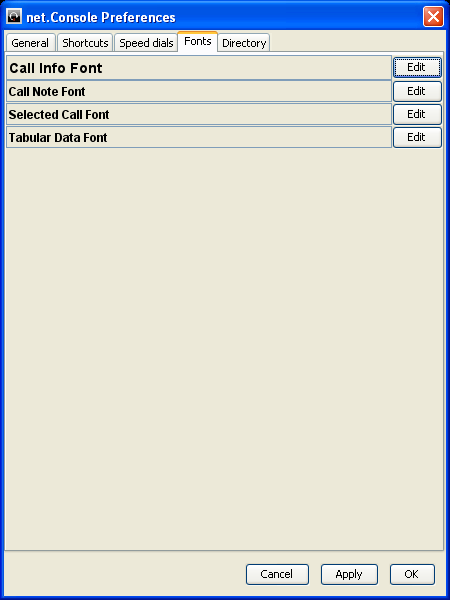 Campi di ricerca elenco telefonico
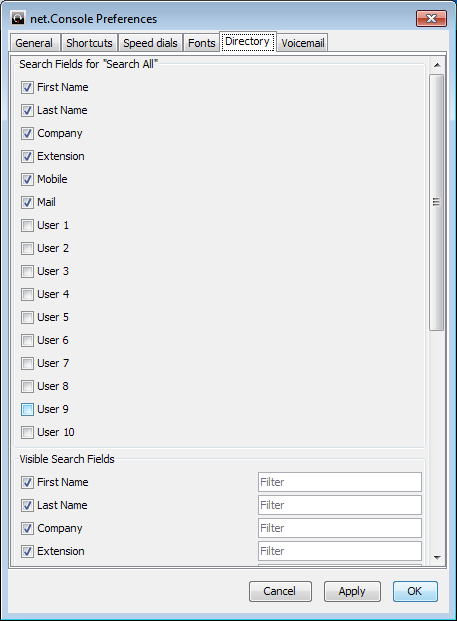 Seleziona i campi inclusi quando si usa “Cerca Tutto”
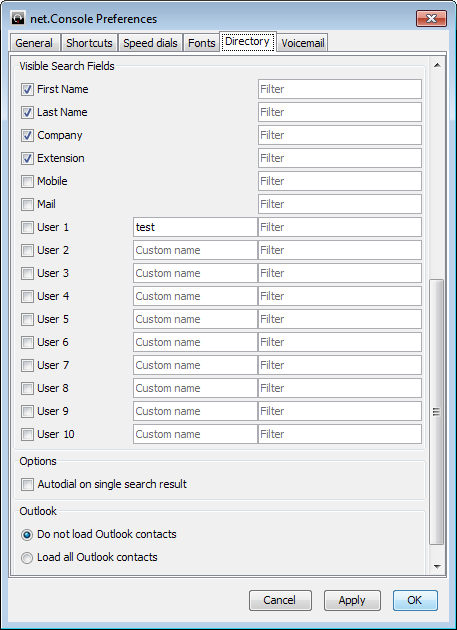 Seleziona i campi di ricerca da mostrare e imposta i valori di default
Imposta un’etichetta personalizzata per i campi utente
Opzioni segreteria telefonica
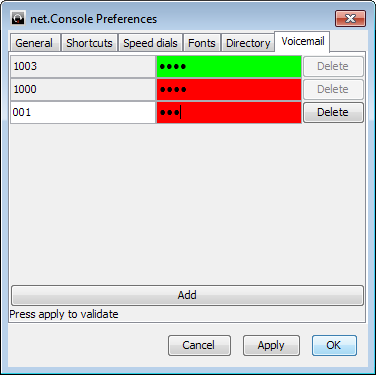 Scegli per quali derivazioni la segreteria telefonica verrà monitorata

Imposta un codice pin per ogni segreteria derivata

Rosso se codice non corretto, verde se corretto
In caso di problemi
www.escaux.com
Impossibile effettuare il login
Se vedi questo messaggio quando avvii la net.Console:




Oppure questo se la net.Console è già avviata e provi a loggarti nelle tue code


 Controlla se il tuo telefono è connesso e prova a riavviarlo
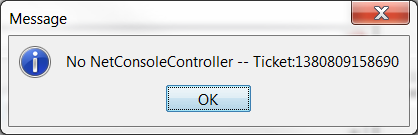 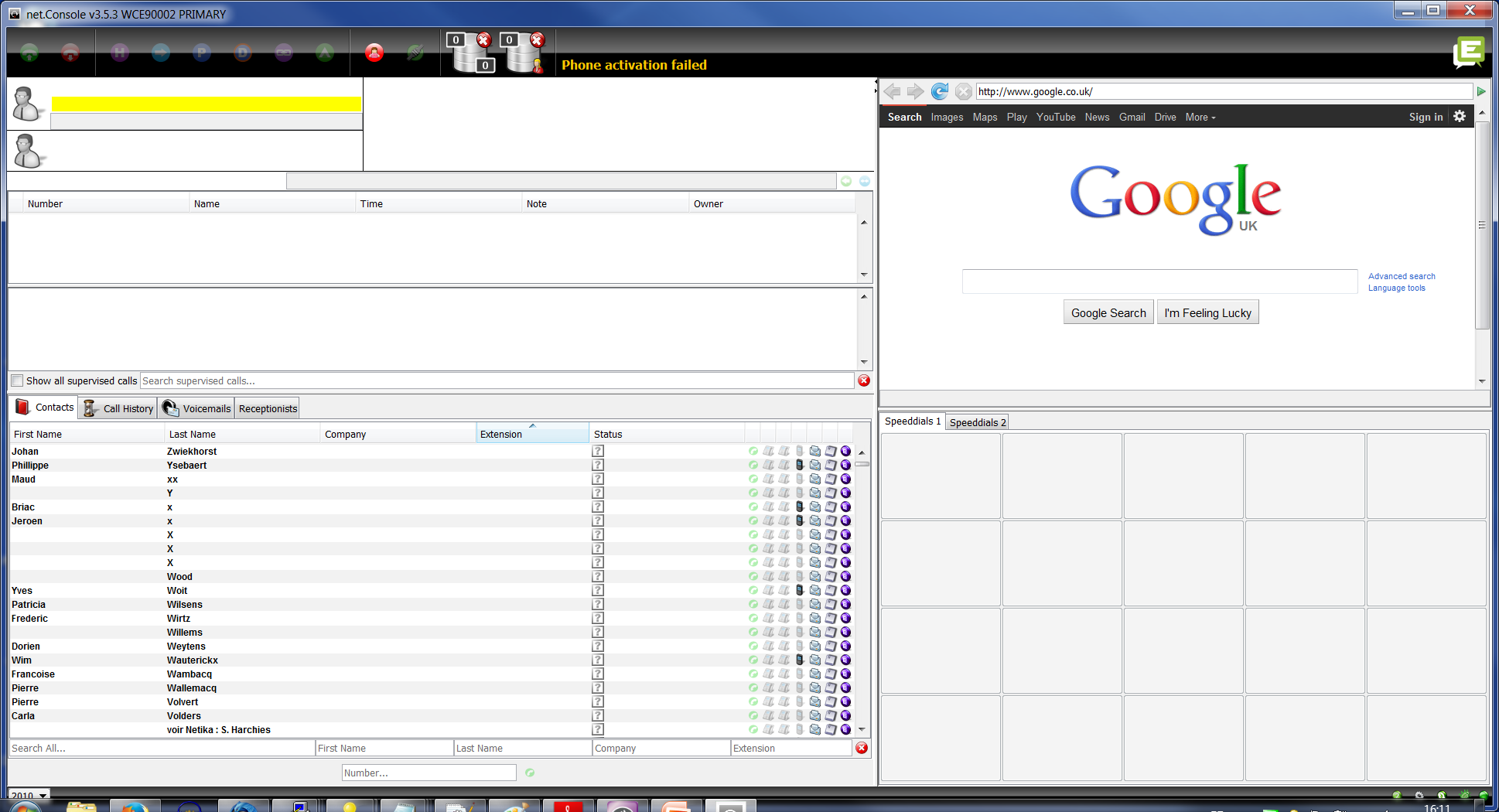 Nessun pulsante di controllo
Nel caso in cui la tua net.Console sia vuota e non ci sia alcun pulsante di controllo, c’è probabilmente un errore di configurazione rete sul tuo PC
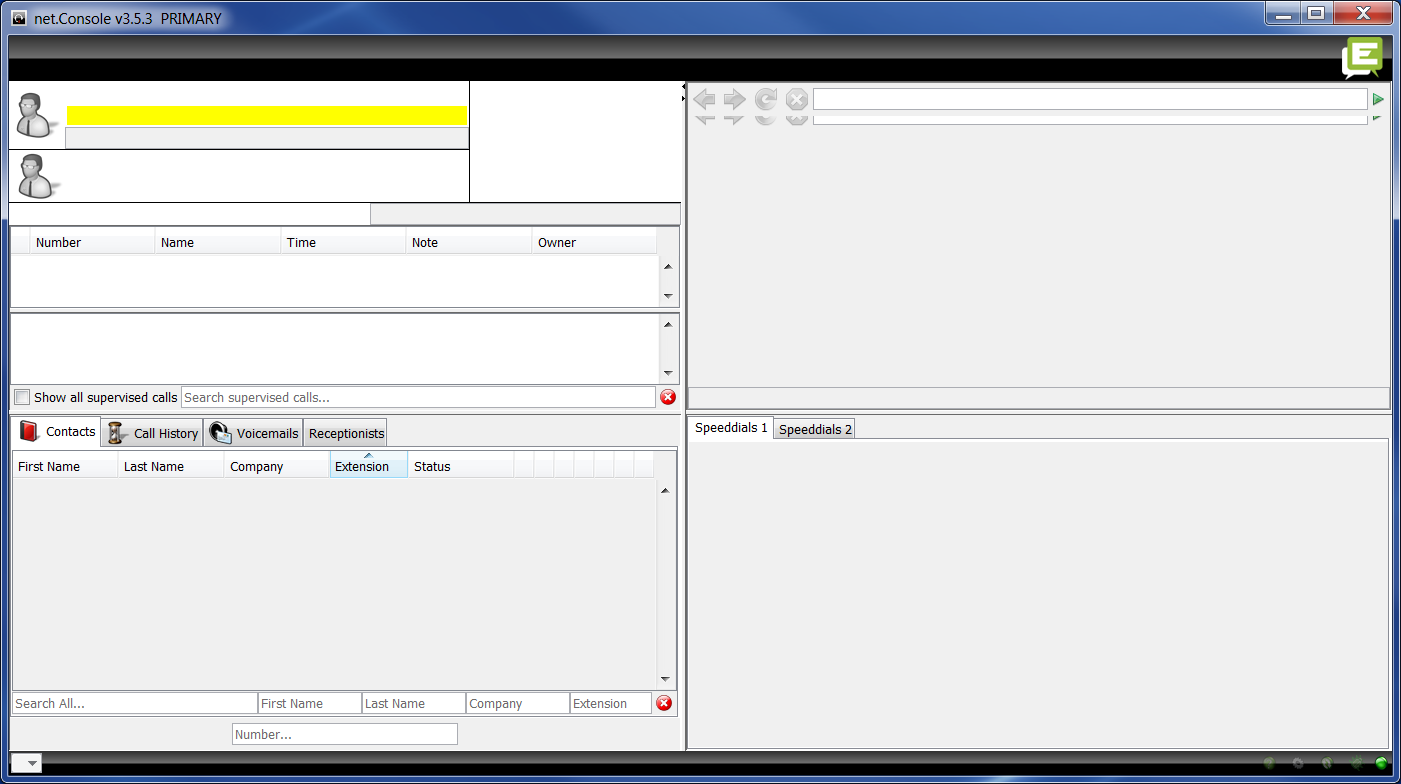 Segnala un problema
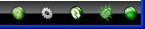 Clicca per aprire la finestra di segnalazione bug
Seleziona la telefonata in questione
Descrivi il problema
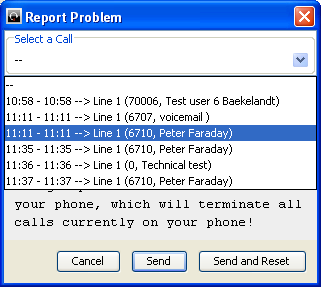 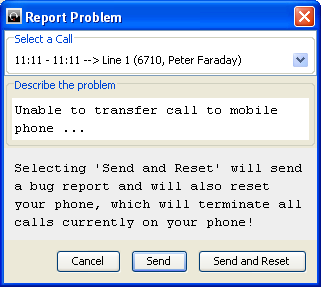 Operazione ridondante
La ESCAUX net.Console può essere lanciata come servizio ridondante su un server primario ed uno  secondario 
Ogni client net.Console è connesso ad entrambi i server, ma è in ascolto o su quello primario (modalità operativa normale) o su quello secondario (modalità d’errore)
Modalità operativa normale, 
connesso al server primario
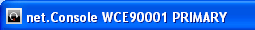 Modalità d’errore, 
connesso al server secondario
www.escaux.com
Operazione ridondante
Nel caso in cui ci sia un problema con il server principale, si verificheranno gli eventi seguenti:
tutte le telefonate dai gateway verranno reindirizzate al server secondario
Ogni applicazione net.Console riceverà un avviso di passare al server secondario. Cliccando “OK” non si effettuerà ancora il passaggio. Ciò offre la possibilità di gestire (se ancora possibile) le telefonate ancora attive sul server principale.
Nella mini-toolbar apparirà un’icona addizionale
Cliccando sull’icona di errore si effettuerà il passaggio sul server secondario
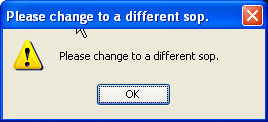 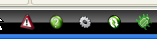 Clicca per passare al server secondario
www.escaux.com